BEN’S DINOSAUR FACTS
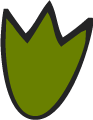 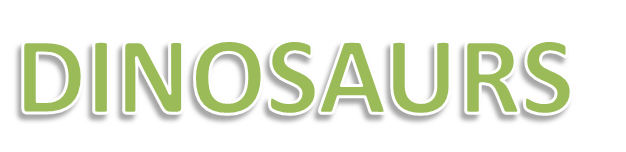 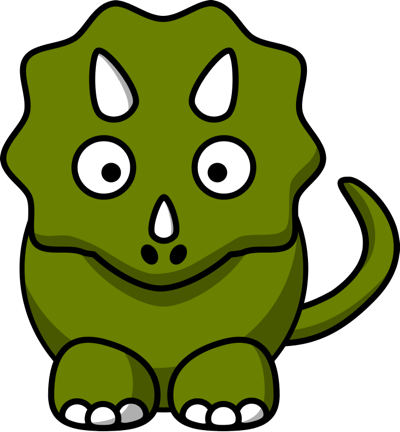 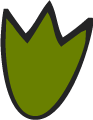 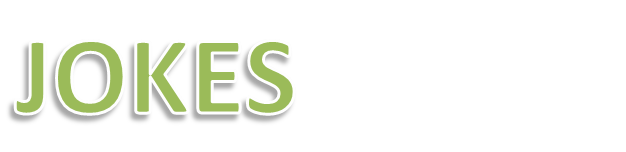 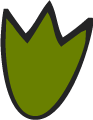 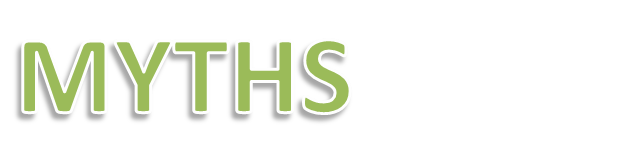 DINOSAURS
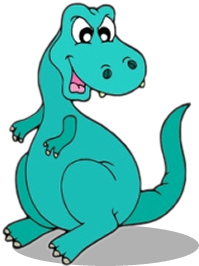 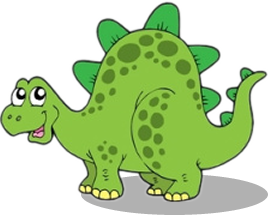 Click on a Dinosaur to find out its name
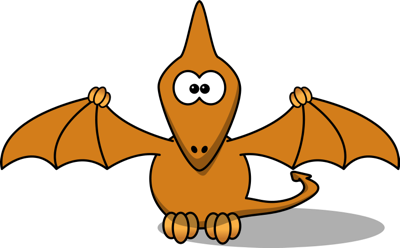 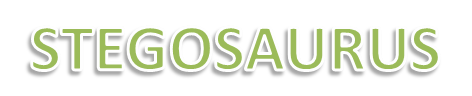 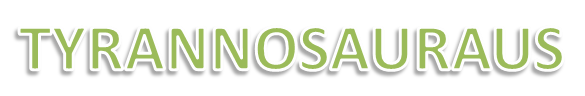 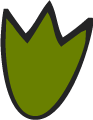 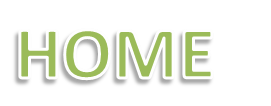 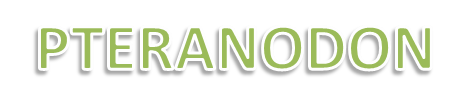 DINOSAUR JOKES
What do you call a Dinosaur with one eye?
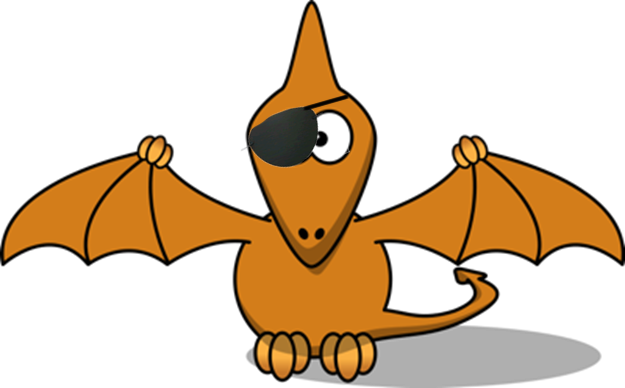 Doyouthinkhesawus
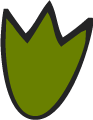 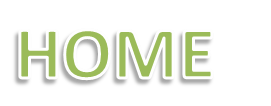 DINOSAUR MYTHS
Not all prehistoric animals were dinosaurs
Not all Dinosaurs were huge
People did not live at the same time as Dinosaurs
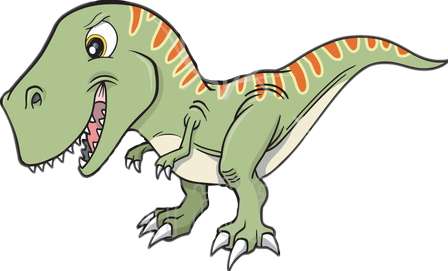 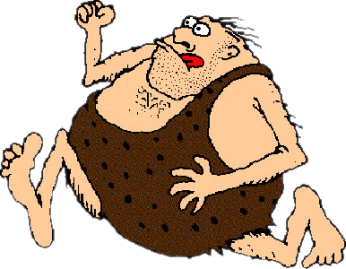 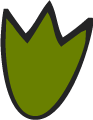 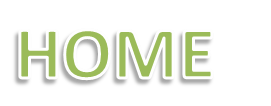 INSTRUCTIONS
Step-by-step instructions
STEP 1
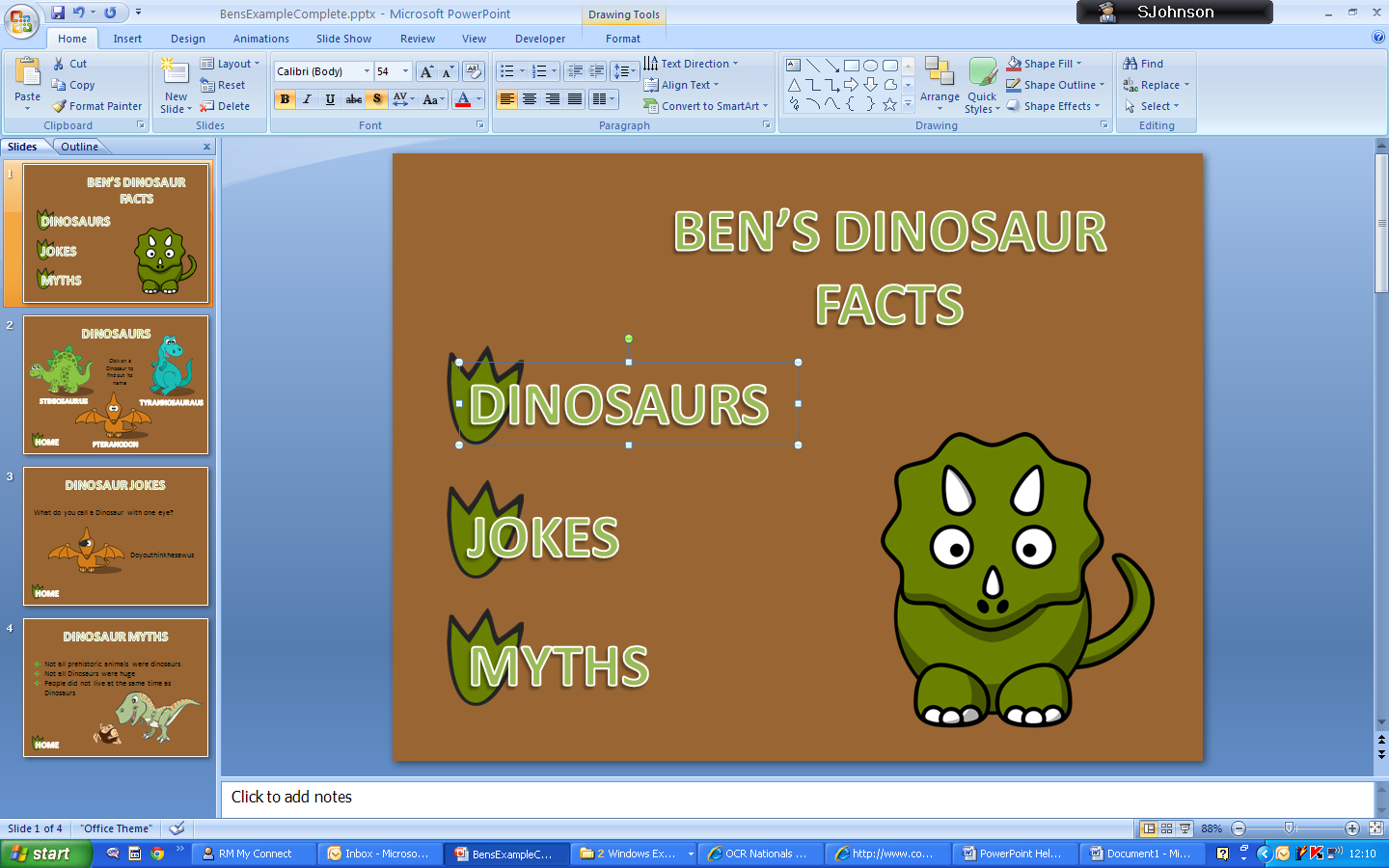 Click on the Dinosaur button on Slide 1


Click on “Insert” (from the toolbar) and click on “Hyperlink”






Click on “Place in This Document” and select “Slide 2”

Click OK

REPEAT this for the “Jokes” button and “Myths” buttons

REPEAT this for “Home” buttons on pages 2, 3 and 4
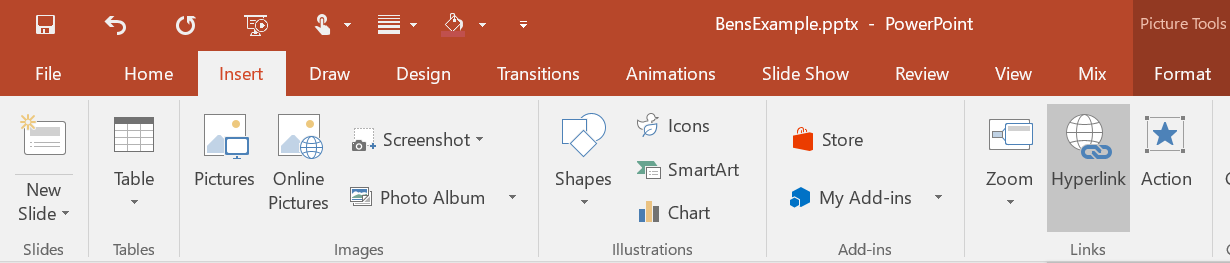 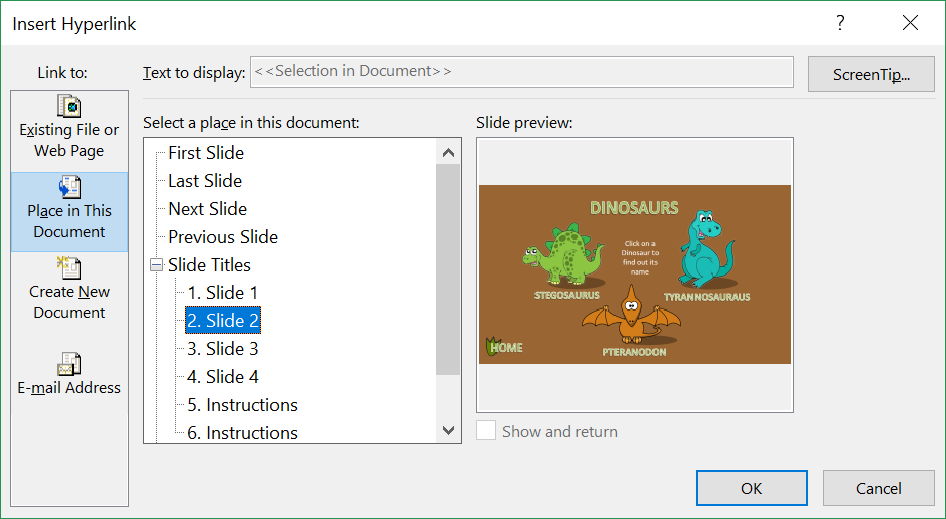 STEP 2
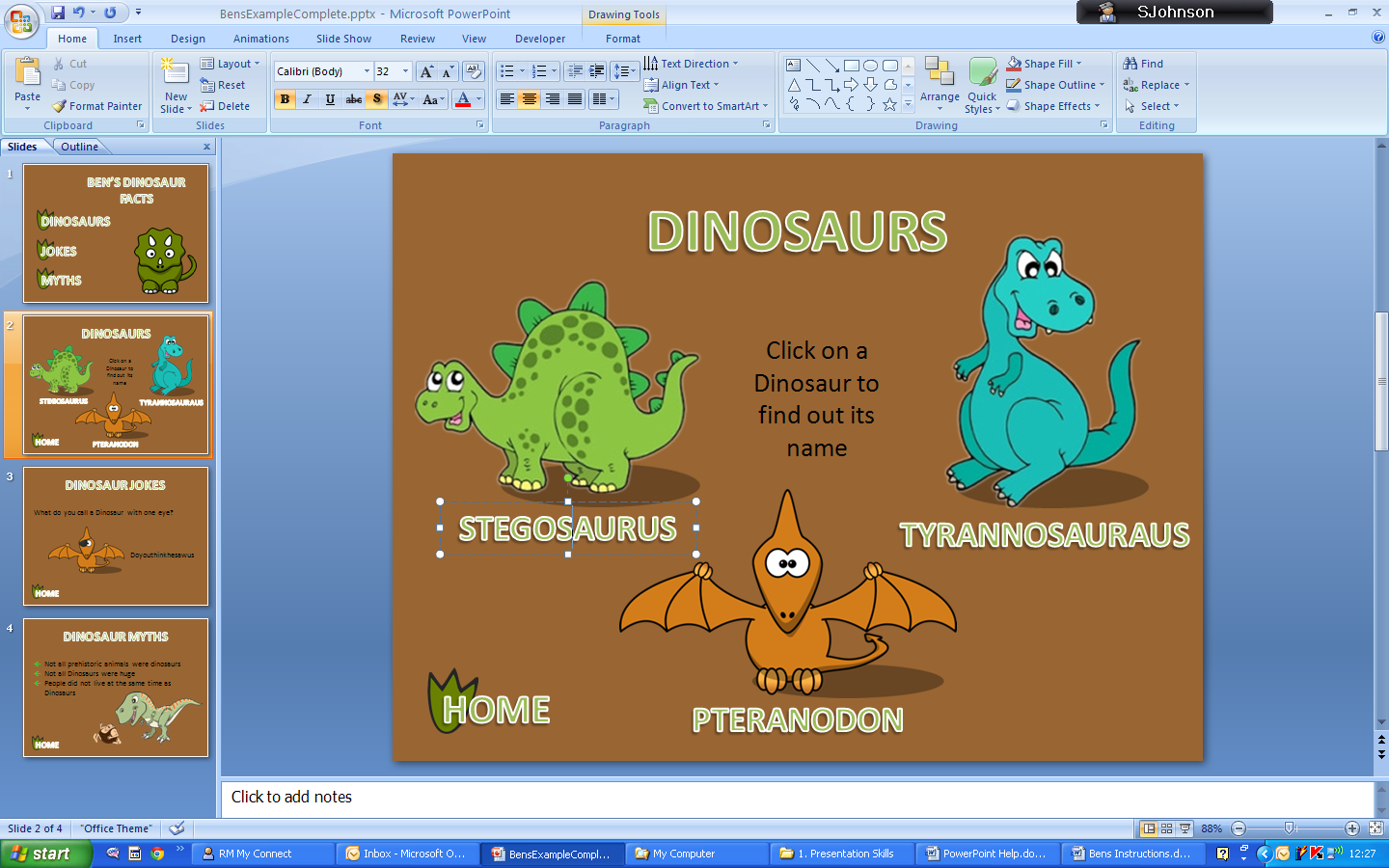 Click on Slide 2
Click on the “Stegosaurus” label 

Click on “Animations” (from the toolbar) and click on “Appear”



Click on “Trigger”

Select “On Click of”

Select “Stegosaurus Pic”

Click “OK”

REPEAT for Tyrannosaurus and Pteranodon
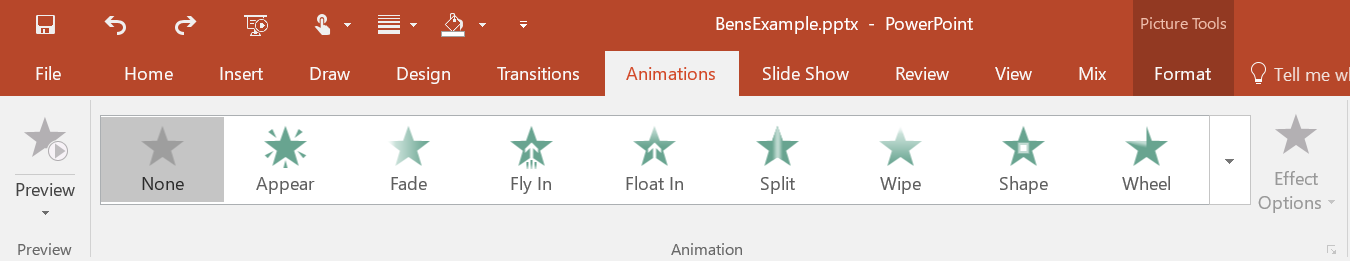 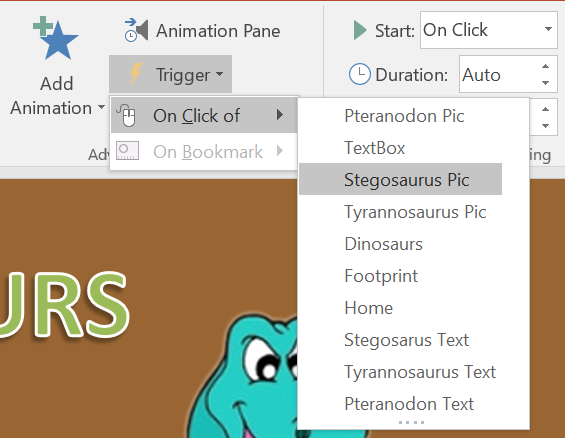 STEP 3
Click on Slide 4

Highlight ALL the bullet pointed text

 Click on “Home” and click on the “Bullet Point drop-down button”

Click on “Bullets and Numbering”

Click on “Customize…”

Select “(normal text) and “Arrows”

Select the leftwards arrow key “←”

Click on “OK”

Click on the “Fill Colour Tool” and choose “Green”
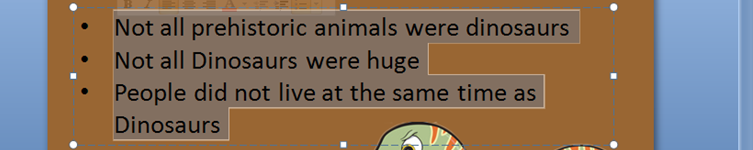 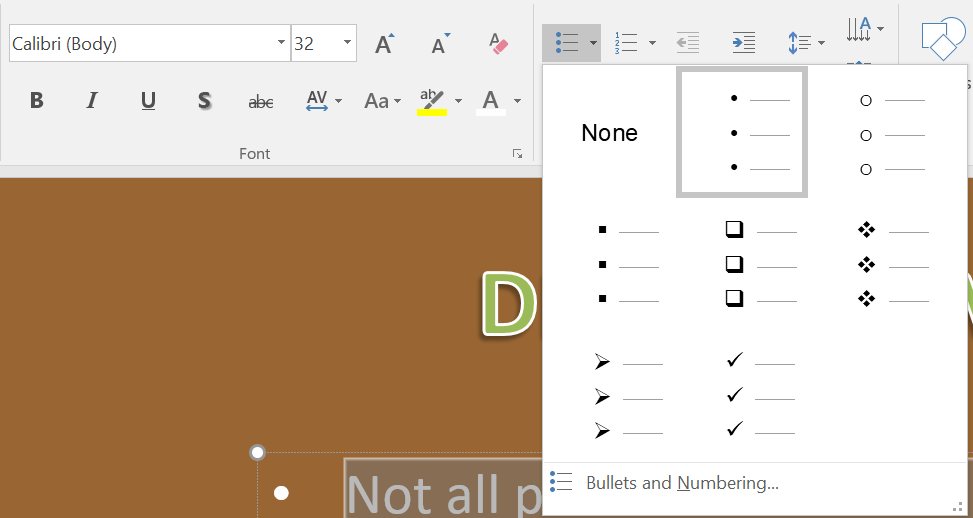 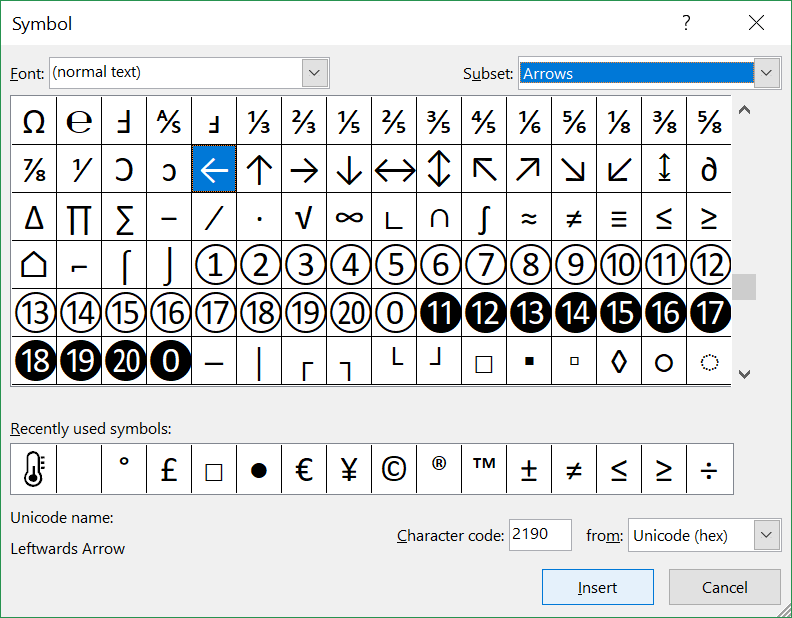 STEP 4
Finally: Let’s stop PowerPoint from automatically advancing to the next slide every time you click the mouse button or press a key. To do this:

Click on Slide 1

Click on “Transitions” (from the toolbar)

Untick the “On Mouse Click” check box beneath the “Advance Slide” tab






REPEAT this for slides 2, 3 and 4

Click on “Slide Show” and “Set up Slide Show”

Tick “Browse at a Kiosk (Full screen)”
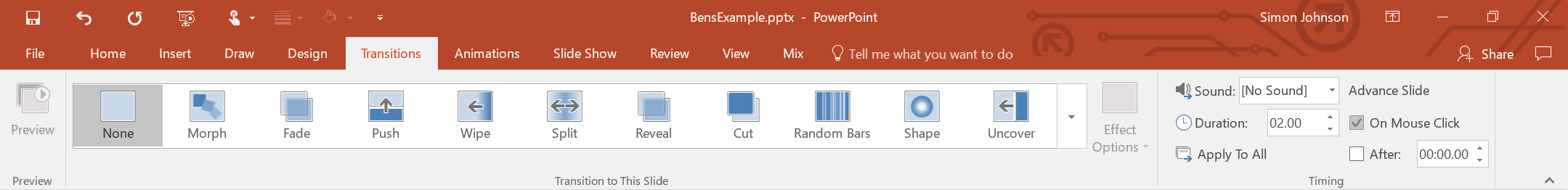 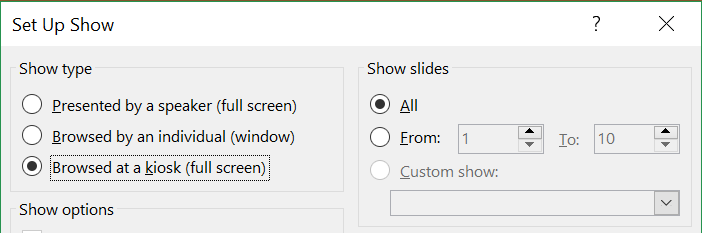 STEP 5
Delete all the instructions!
(Delete slides 5 to ?)

Test your presentation